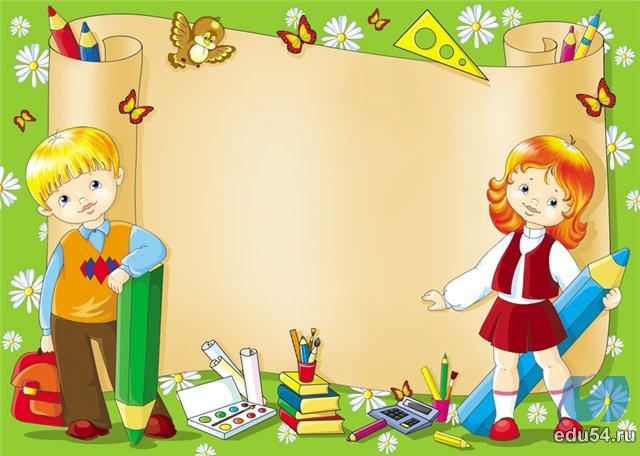 «ПУТЕШЕСТВИЕ КОЛОБКА 
В ЦАРСТВЕ КВАДРАТОВ,
ТРЕУГОЛЬНИКОВ И КРУГОВ»
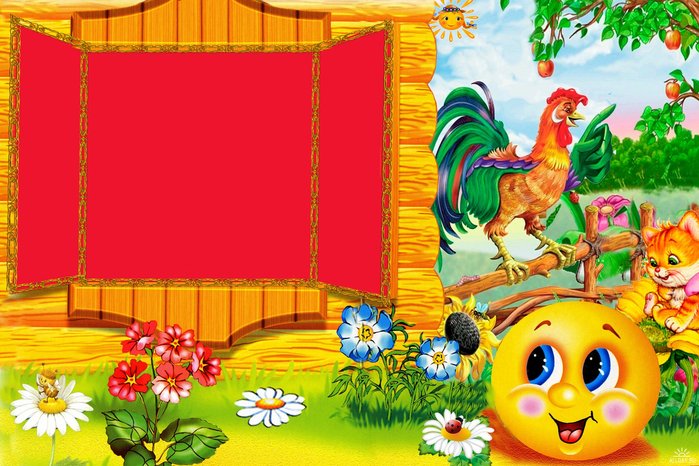 Жили были дед и баба. «Испеки мне
колобок» - попросил дед. Баба замеси-
ла тесто, скатала его в шар и испек-
ла в печи. Колобок получился румя-
ный, душистый, но очень горячий.
 Положила его бабка на окошко сту-
дить. Долго лежал колобок на окош-
ке, надоело ему лежать. Спрыгнул
 он с окошка и покатился по дорожке.
ЦАРСТВО КВАДРАТОВ
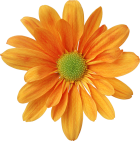 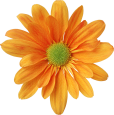 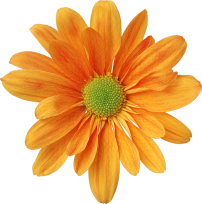 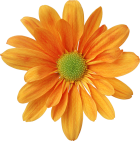 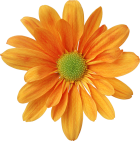 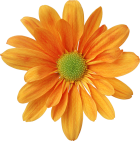 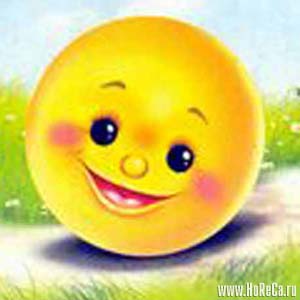 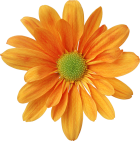 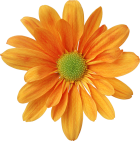 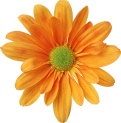 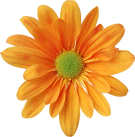 Катится Колобок, катится и попал в царство Квадратов. Смотрит стоят квадратные коробки, а крыш на них нет. Заглянул в одну , в другую и удивился, что же это за дома такие без крыш. 
«Надо вам построить крыши» - сказал Колобок.
 А Квадрат отвечает: «Мы Квадраты с Треугольниками не дружим и будем поэтому стоять без крыши». 
«Надо вам подружиться. Так жить интереснее» - сказал Колобок. И покатился дальше
Катится Колобок, катится и попадает в царство Треугольников. Видит стоят
 вдоль дороги странные пирамиды. Позаглядывал он в каждую пирамиду и сказал: 
«Я только что был в царстве Квадратов, вдоль дорог стояли одни квадраты без крыш. 
Вот бы вам объединиться с квадратами и получились бы у  вас красивые дома, в которых 
можно жить. Было бы очень уютно и красиво. Помиритесь с Квадратами и будет у вас очень большой и красивый город.» «Хорошо.» - согласились Треугольники.
ЦАРСТВО  ТРЕУГОЛЬНИКОВ
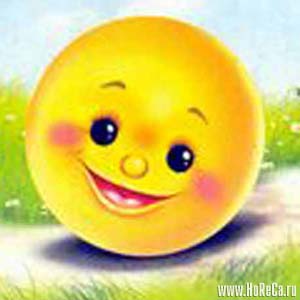 ЦАРСТВО КРУГОВ
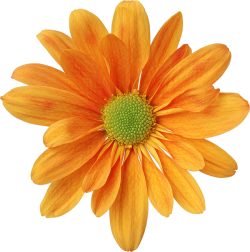 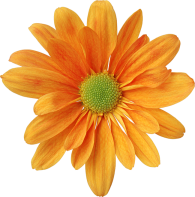 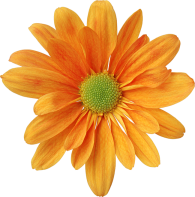 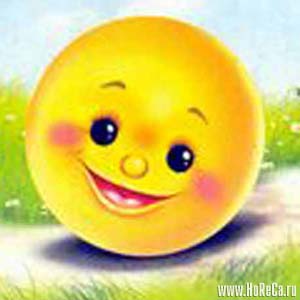 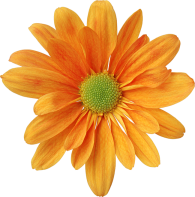 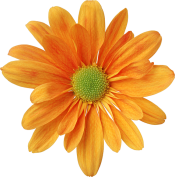 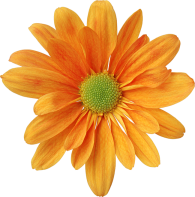 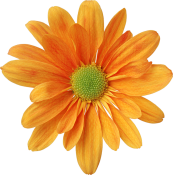 Покатился Колобок дальше и увидел зеленую поляну , усеянную кругами. Понял Колобок, что попал в царство Кругов. Подошел к самому маленькому кругу заглянул в него и увидел маленькую мышку.  Подошел к норке побольше  и увидел там хорька. Подошел к большой норке и увидел лису.
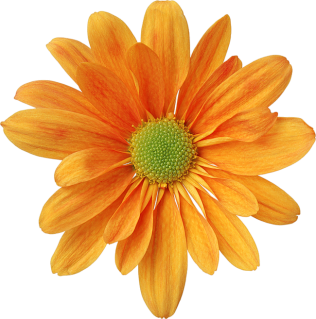 ЦАРСТВО  КВАУГОЛЬНИКОВ
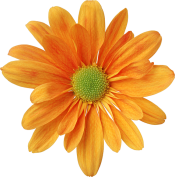 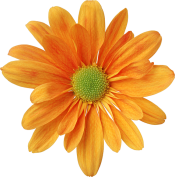 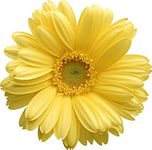 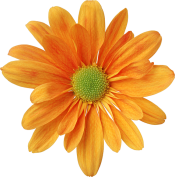 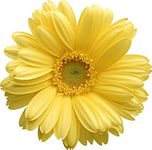 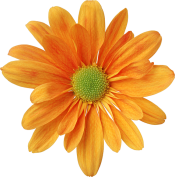 Устал Колобок путешествовать и покатился назад домой. И очень обрадовался, когда увидел, что царство Треугольников помирились с царством Квадрат и везде стояли уютные, разноцветные дома и нет царства Треугольников и царства Квадрата, стало царство – КВАУГОЛЬНИКОВ.
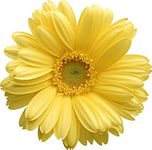 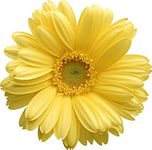 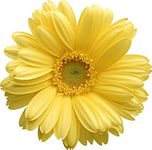 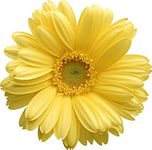